Микрофлюидные МЭМС.Микронасосы.Примеры реализации микрофлюидных МЭМС различных компаний.
Работу выполнил:
студент четвертого курса, 
гр. 21414
Демшинов Егор Алексеевич
Общее представление.
Микрофлюидные(от микрофлюидика-наука, описывающая поведение малых, порядка микро- и нанолитра, объемов жидкостей ) модули, в которых происходит управление микро-,нано- и даже пиколитровыми объёмами жидкостей: подготовка проб,транспортировка,смешивание,разделение,детектирование,дозирование и другие операции.
2
Преимущества микрофлюидных модулей:
Малый объем образца и низкий расход реагентов; 
Высокая точность управления смешиванием и нагревом/охлаждением жидкостей; 
Быстрая передача тепла благодаря высокому значению отношения площади поверхности к объему;
 Высокая точность и повторяемость результатов; 
Высокая чувствительность;
3
Преимущества микрофлюидных модулей:
Уменьшение длительности и снижение стоимости анализа, исследования; 
Широкие возможности интеграции различных компонентов (в том числе оптических и электронных) в одном устройстве; 
Меньшие габариты и масса устройств; 
 Более высокая безопасность.
4
Недостатки микрофлюидных модулей:
Из-за малых размеров модулей на результаты исследований существенно влияют паразитные физические и химические явления (связанные с капиллярными силами, шероховатостью поверхности, химическими реакциями между жидкостями и материалом модуля); 
 Применение "стандартных" методов детектирования к малым объемам может приводить к низкому отношению сигнал/шум;
5
Перспективные области применения микрофлюидных устройств :
6
Перспективные области применения микрофлюидных устройств :
7
Биохимические сенсоры
Биосенсоры – это разновидность химических сенсоров, в которых система распознавания имеет биохимическую природу и использует реакции либо индивидуальных биомолекул, либо биологических надмолекулярных структур.
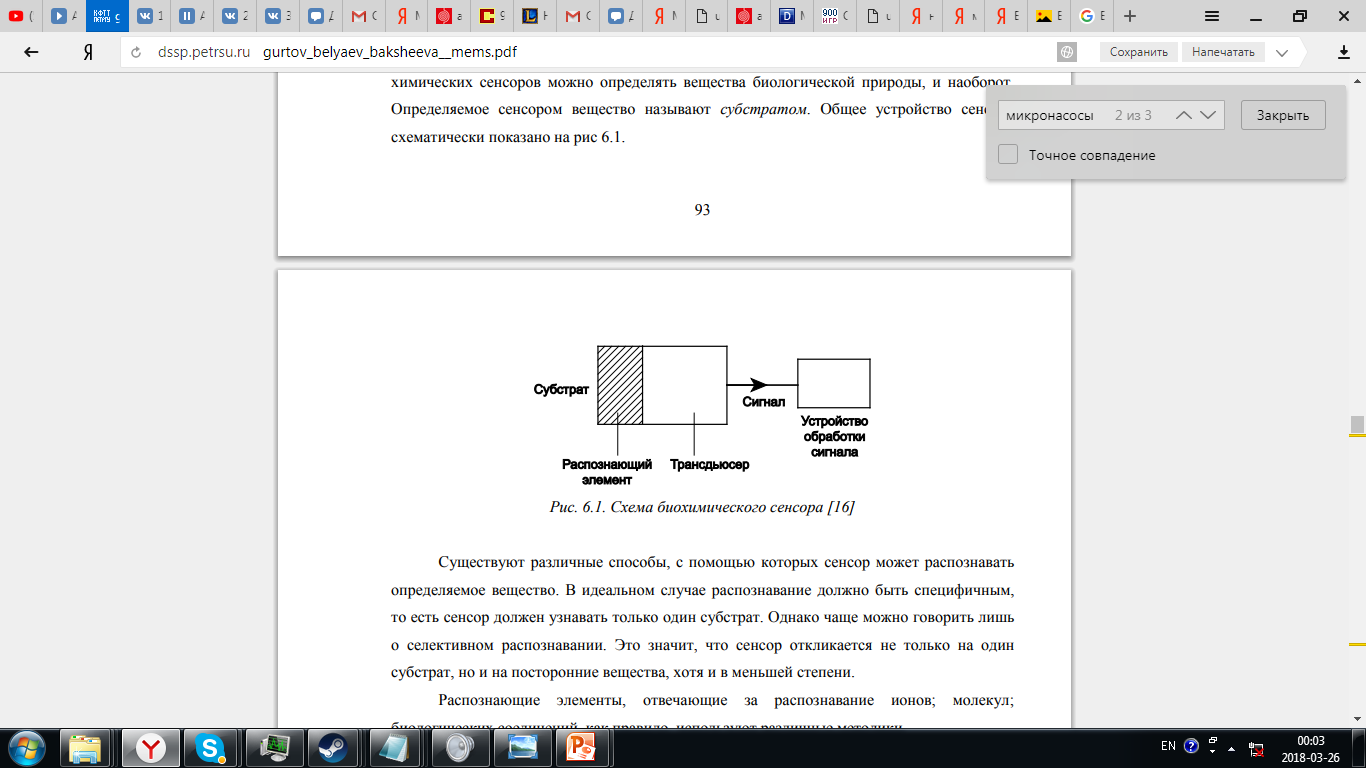 8
Рис.1. Схема биохимического сенсора.
Трансдьютеры
Задачей трансдьютера –преобразовывать сигнал от распознающего элемента в электрический (оптический,акустический) сигнал который затем поступает в устройство для обработки информации.
Типы трансдьютеров:
Потенциометричекие (измеряется потенциал электрохимической ячейки при нулевом токе)

Вольтамперические (измеряется ток восстановления или окисления ,при наложении разностей потенциалов между электродами)

Кондуктометрические( измеряется электропроводность ячейки с помощью моста проводимостей )
9
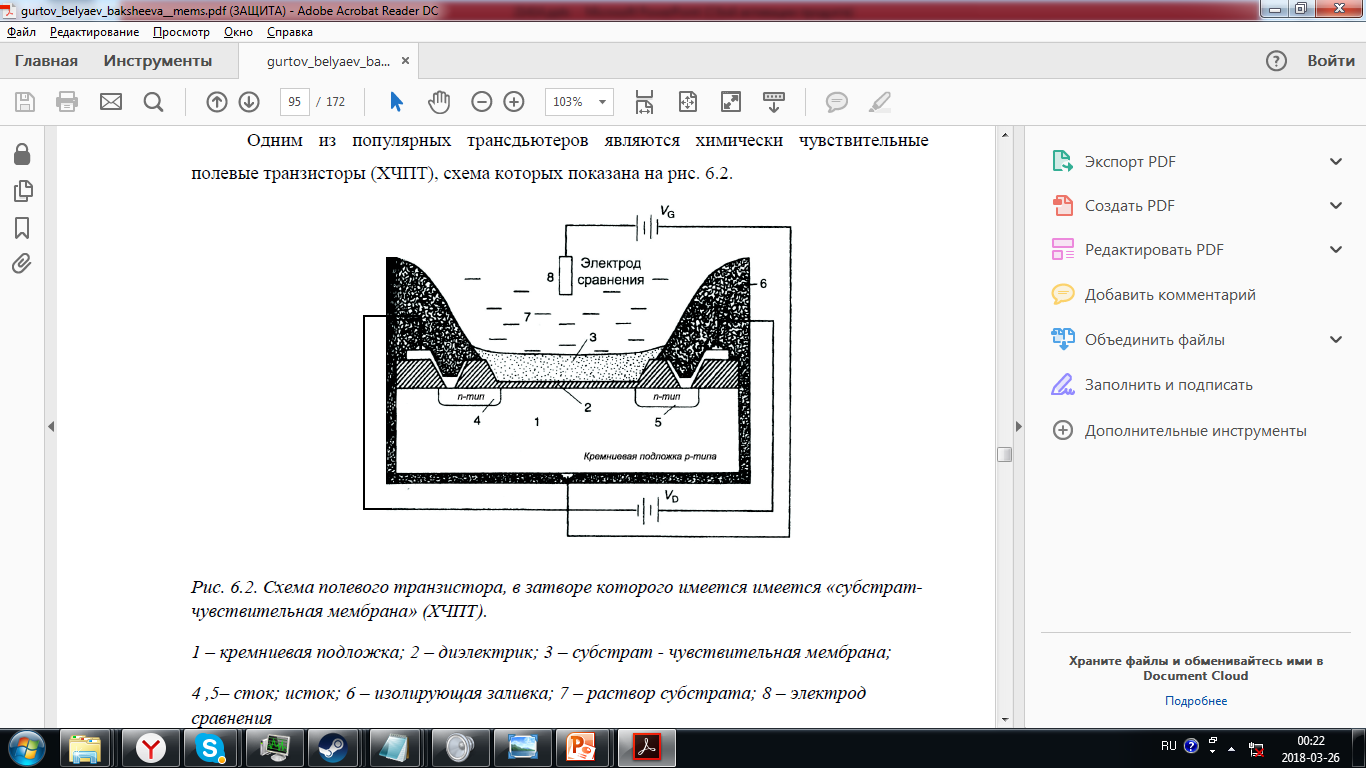 Рис.2. Схема полевого транзистора ,в затворе которого имеется <субстрат-чувствительная мембрана>
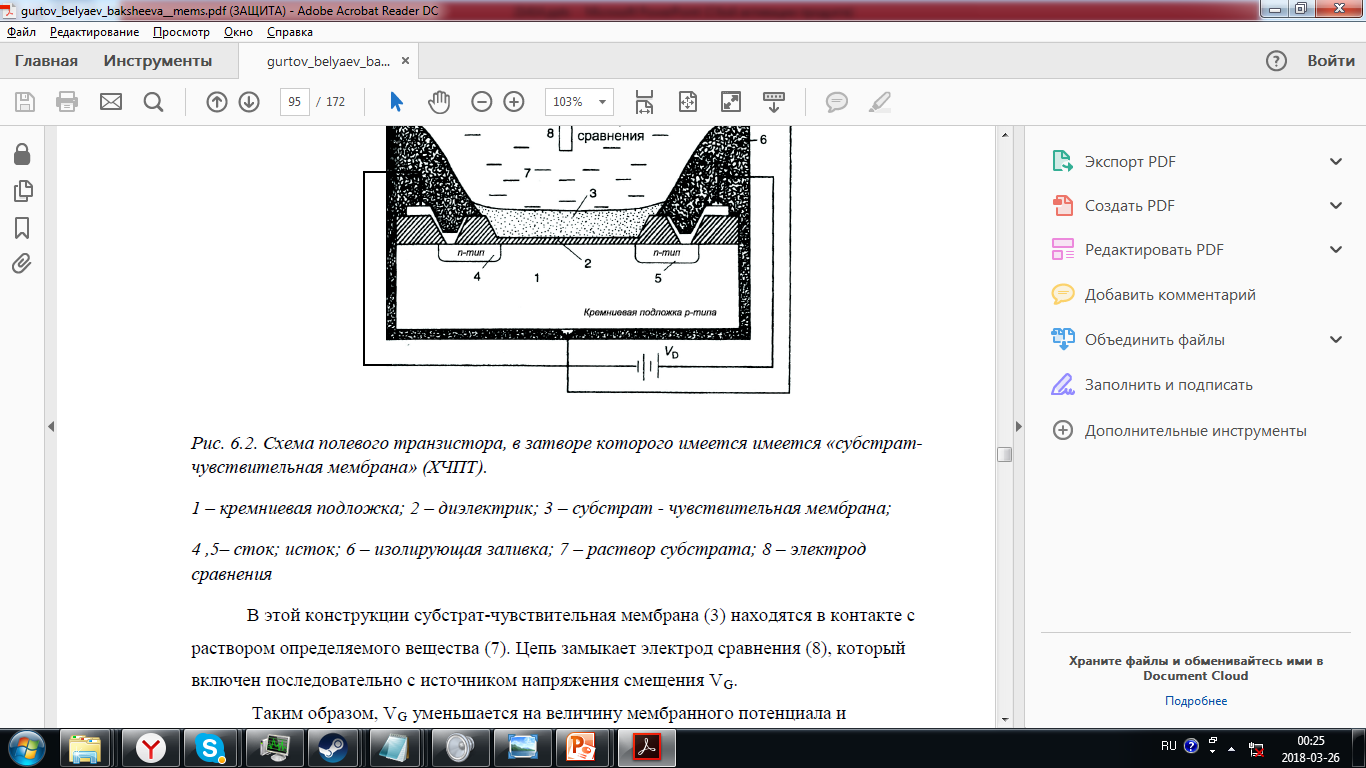 10
Биохимический анализатор крови.
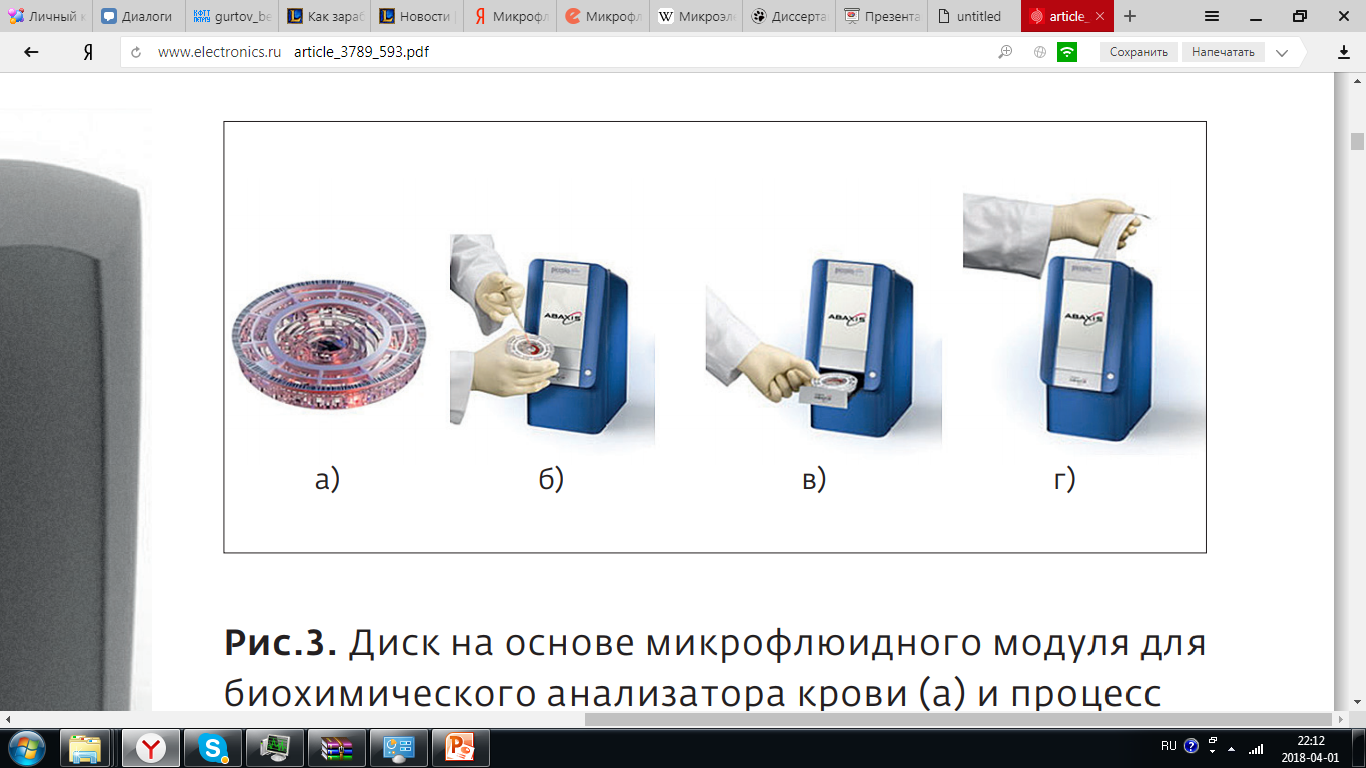 11
Тестер Т-лимфоцитов
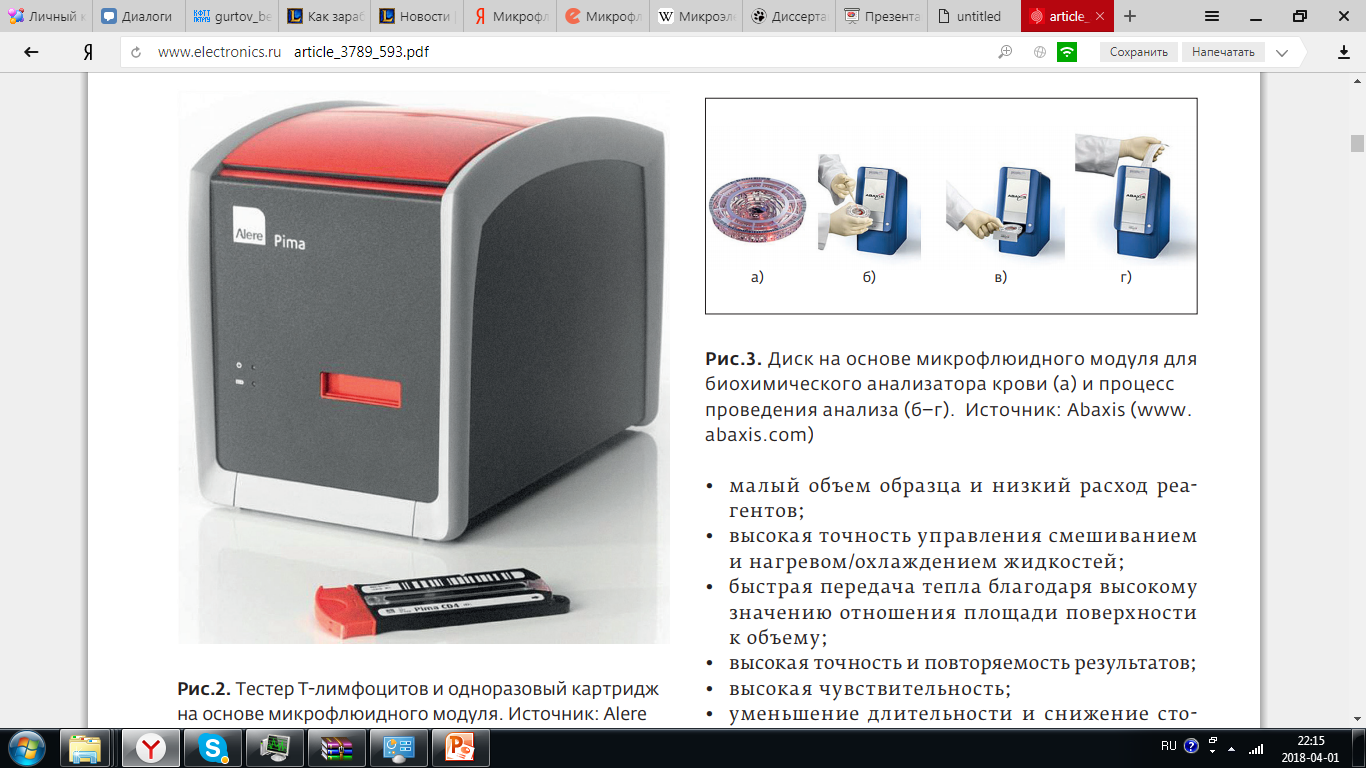 12
“Цифровые” микрофлюидные модули
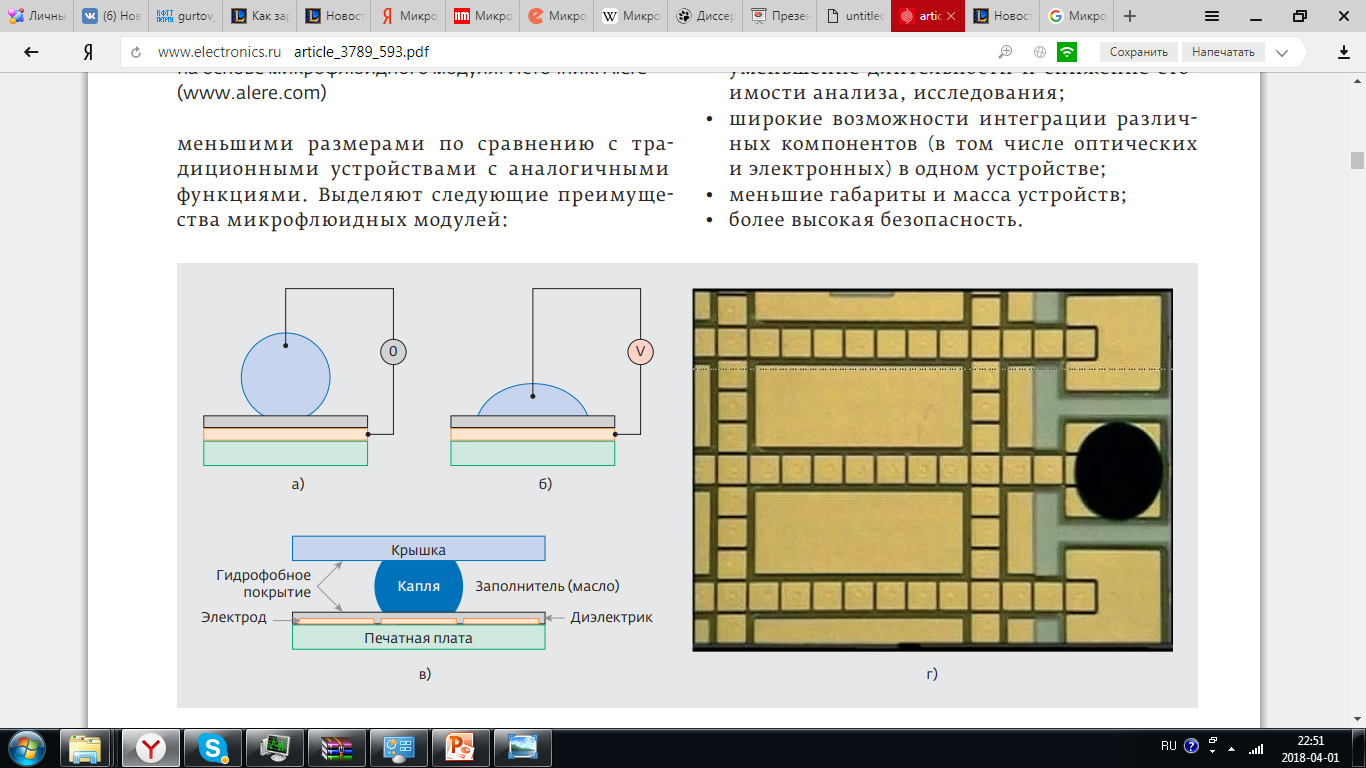 13
Хроматографическая колонка
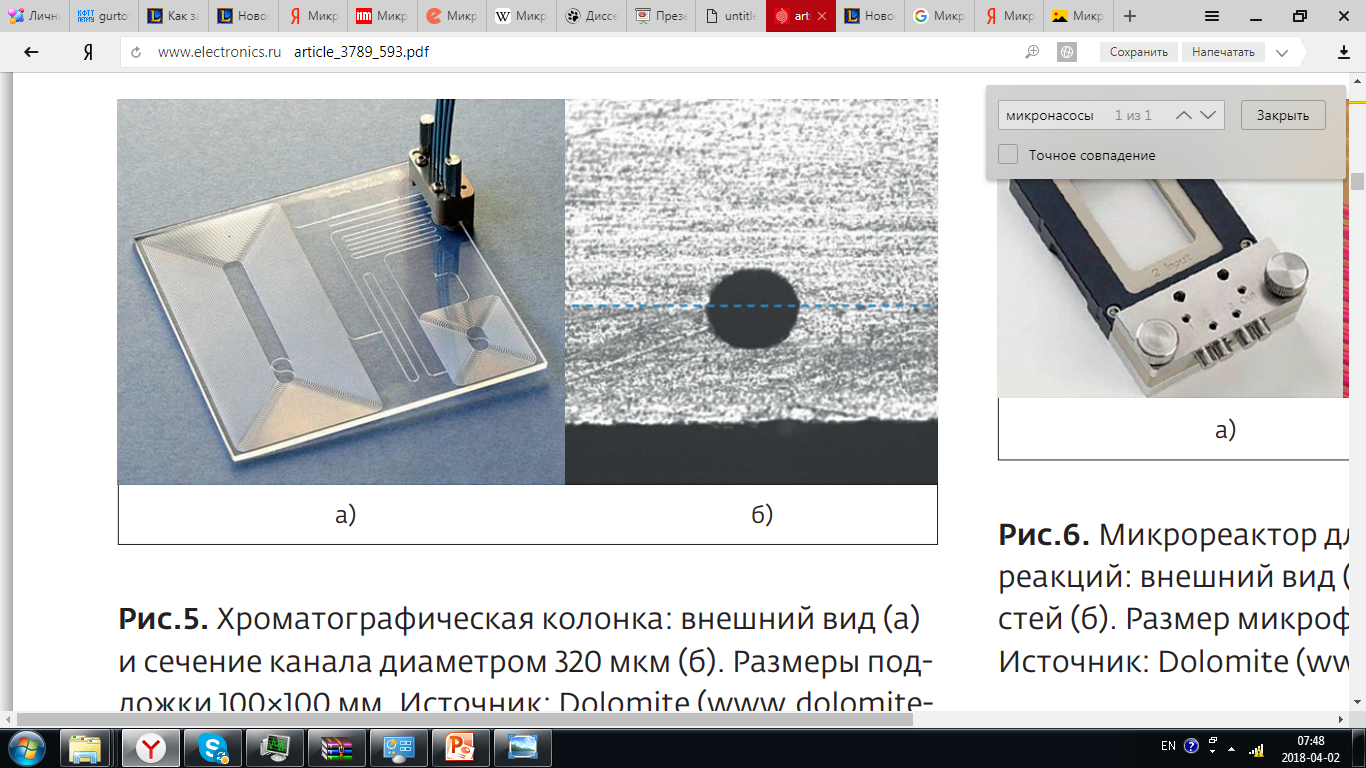 14
Микрореактор
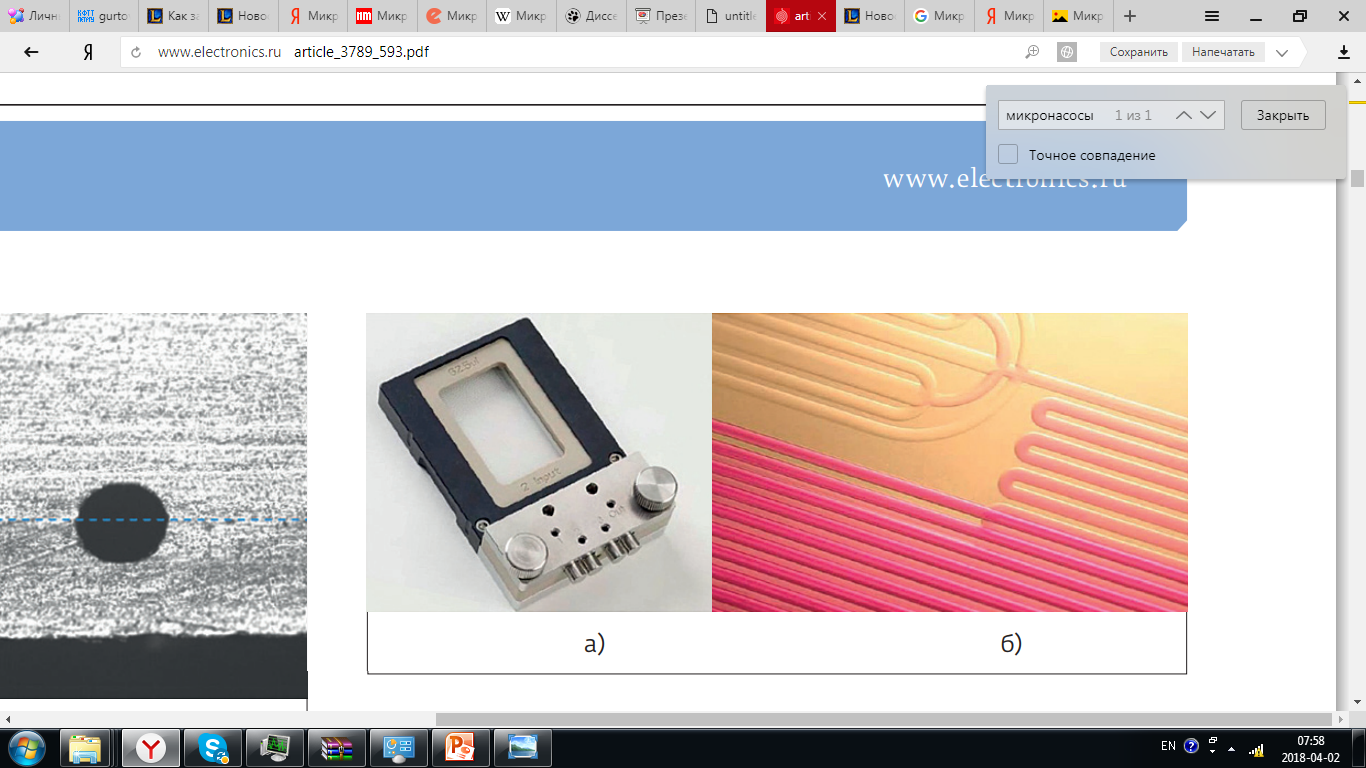 15
Технологии изготовления
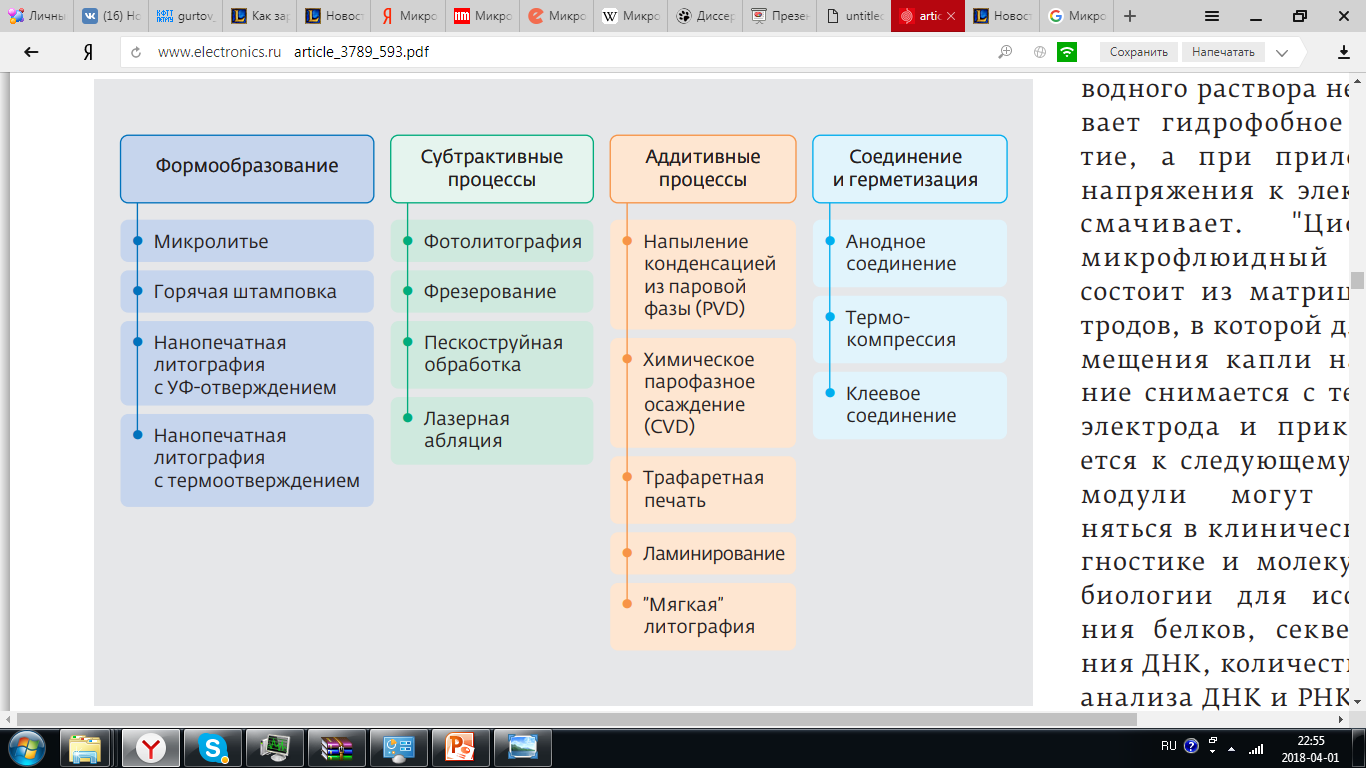 16
Горячая штамповка
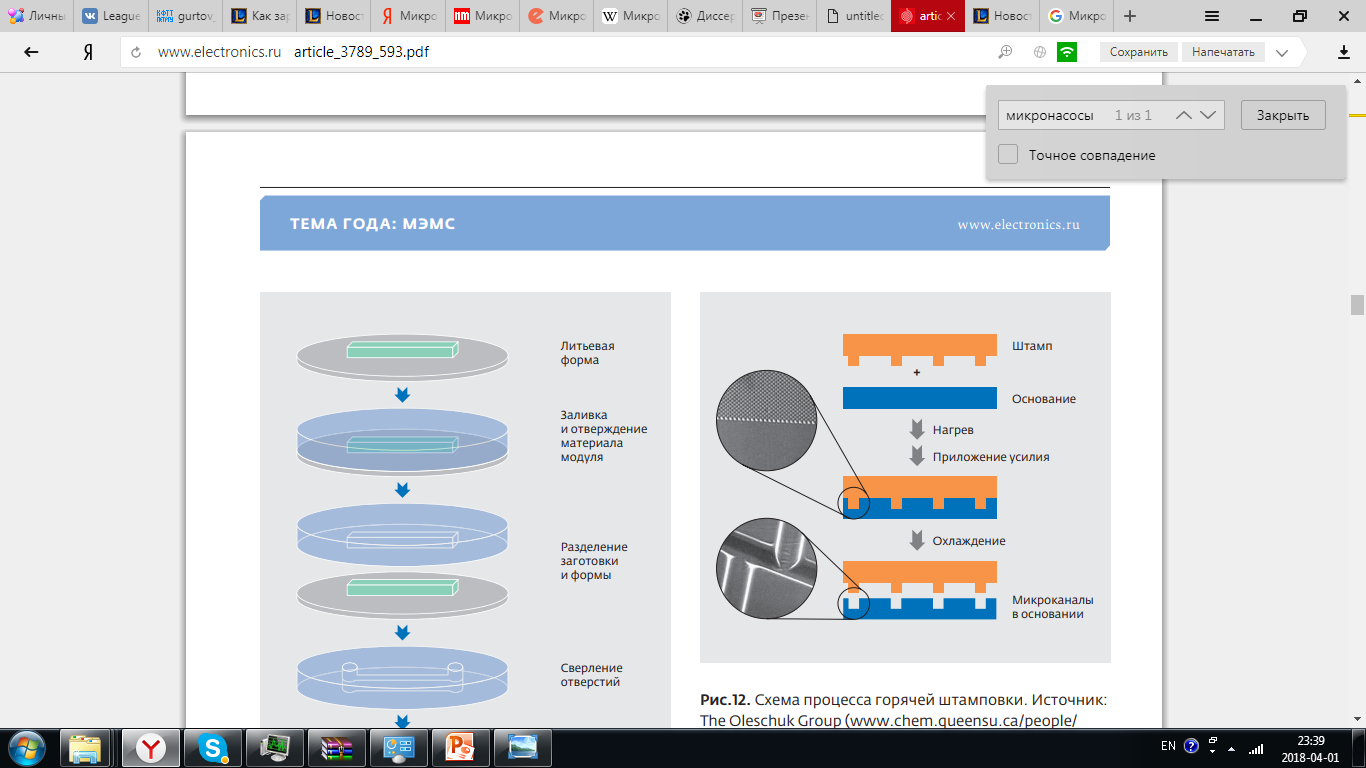 В этой технологии штамп и основание из полимера, в котором необходимо сформировать каналы, нагреваются до температуры, близкой к температуре стеклования полимера . Штамп прижимается к основанию с усилием от нескольких ньютонов до нескольких килоньютонов, в зависимости от матери-ала основания и формируемого рисунка. Дальше делаются отверстия и проводится герметизация каналов. В качестве оснований используются полиметилметакрилат, циклоолефиновый сополимер и поликарбонат.
17
Фотолитография
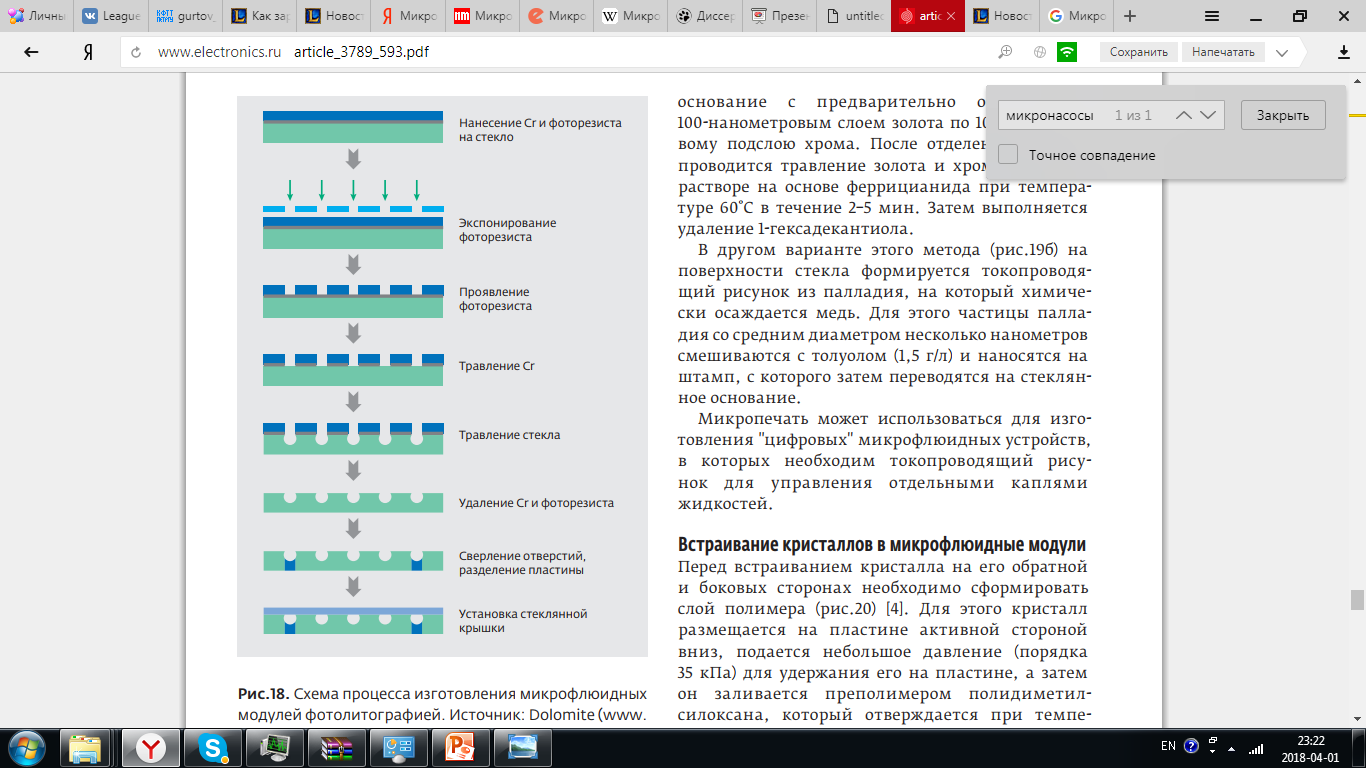 Фотолитография используется для изготовления микрофлюидных модулей из стекла . На предварительно очищенную стеклянную пластину наносятся хром и фоторезист. Фоторезист экспонируется в УФ-излучении через фотошаблон и проявляется. Травление стекла выполняется плавиковой кислотой. После удаления хрома и фоторезиста в пластине сверлятся отверстия для подведения жидкостей или газов в будущем микрофлюидном модуле. На следующем этапе пластины разделяются на отдельные модули, которые затем герметизируются крышками. пластину
18
"Мягкая" литография (микропечать)
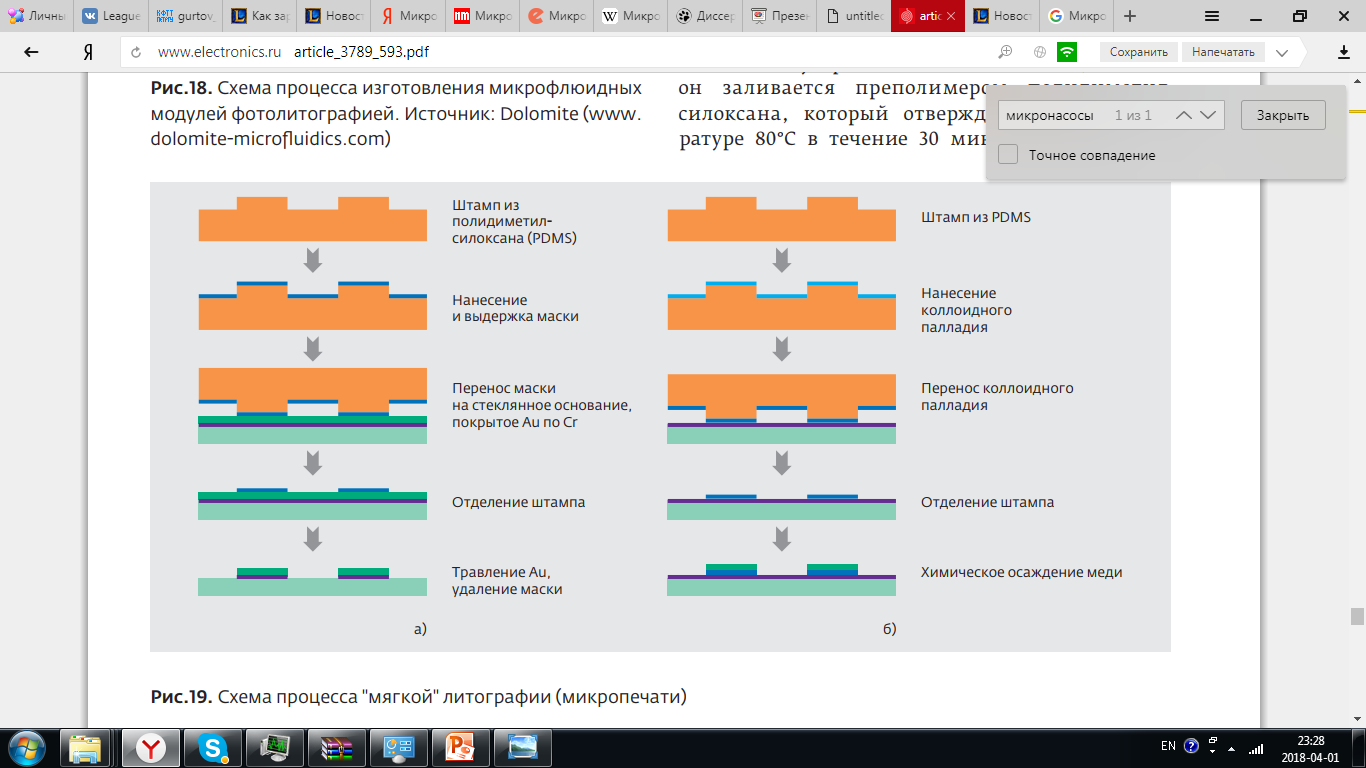 В одной из реализаций этого метода (а)  маска из 1-гексадекантиола наносится на штамп, а затем переводится с него на стеклянное основание с предварительно осажденным 100-нанометровым слоем золота по 10-нанометровому подслою хрома. После отделения штампа проводится травление золота и хрома в водном растворе на основе феррицианида при темпера- туре 60˚C в течение 2–5 мин. Затем выполняется удаление 1-гексадекантиола.
19
"Мягкая" литография (микропечать)
В другом варианте этого метода (б) на поверхности стекла формируется токопроводящий рисунок из палладия, на который химически осаждается медь. Для этого частицы палладия со средним диаметром несколько нанометров смешиваются с толуолом (1,5 г/л) и наносятся на штамп, с которого затем переводятся на стеклянное основание.
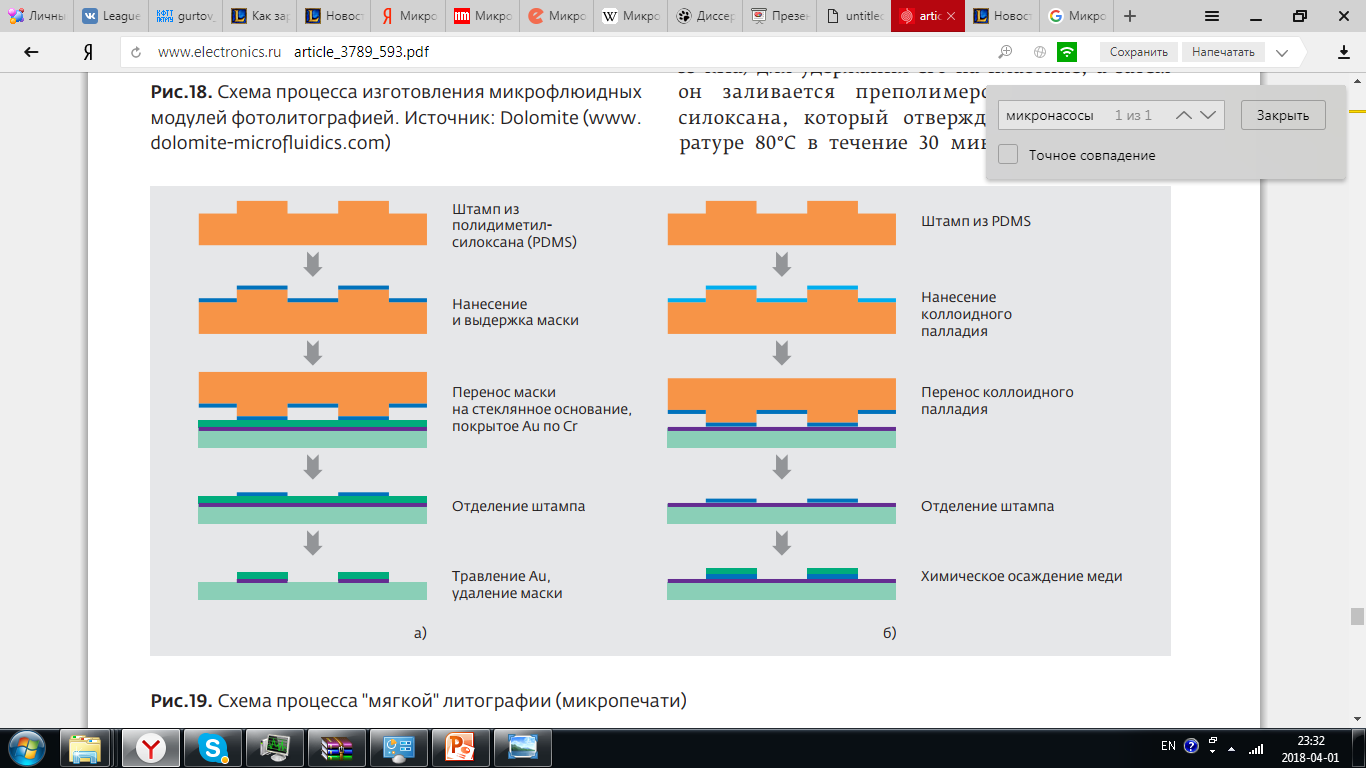 20
Материалы
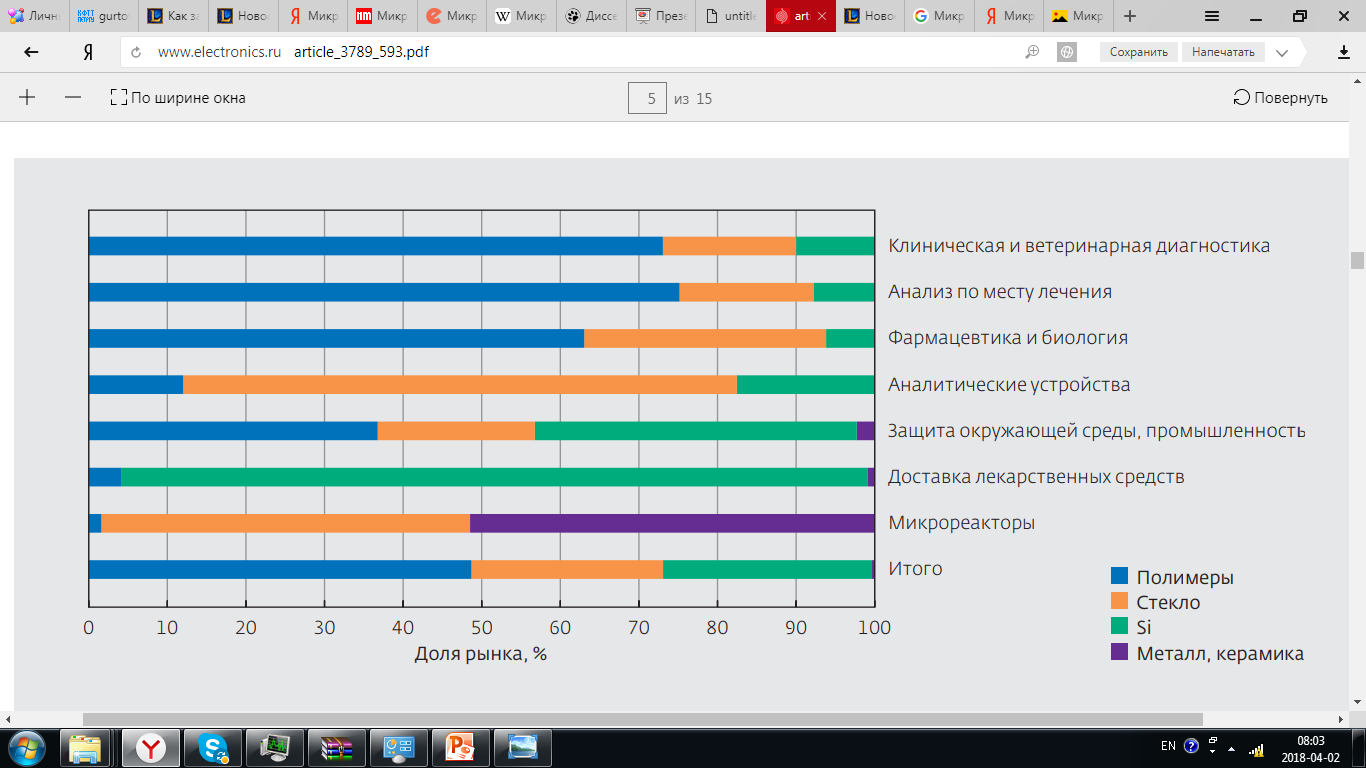 21
Оценка мирового рынка микрофлюидных устройств
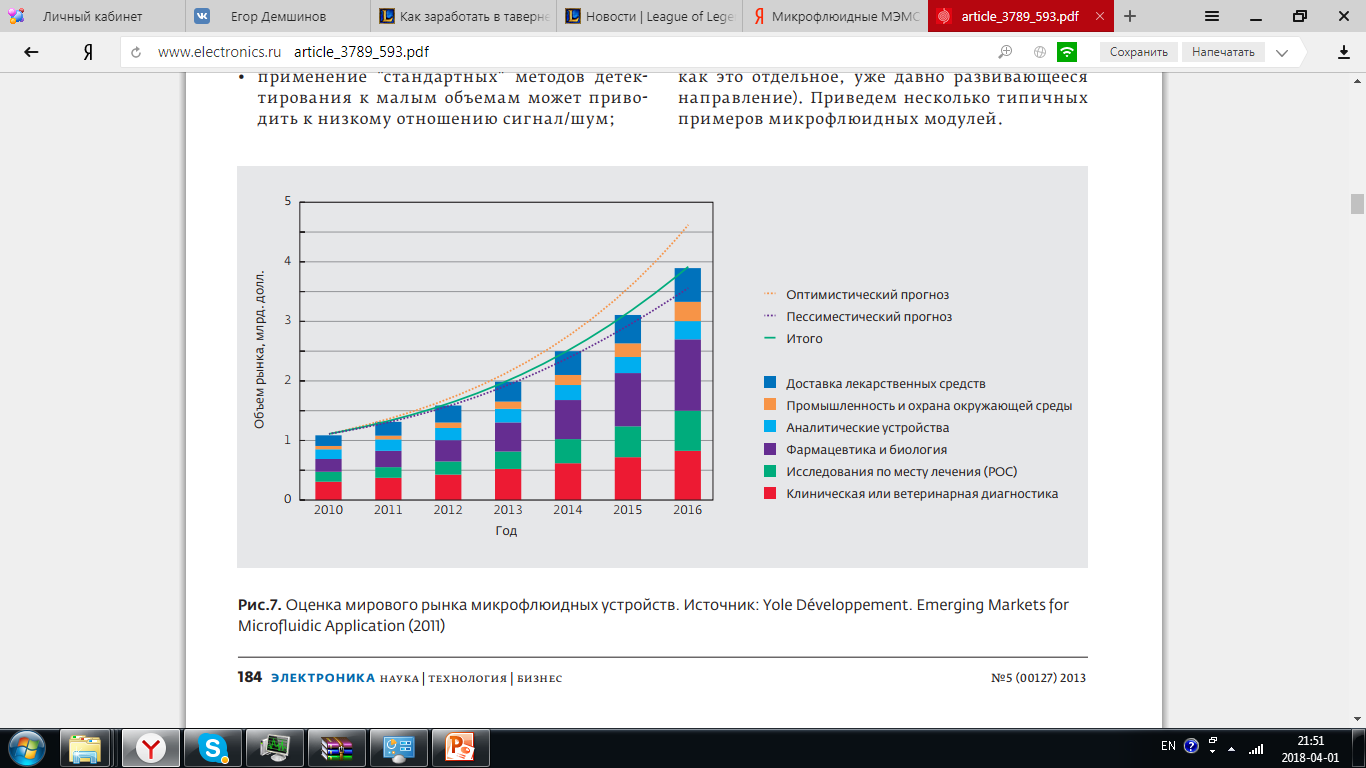 22
Распределение организаций, работающих в области микрофлюидных модулей
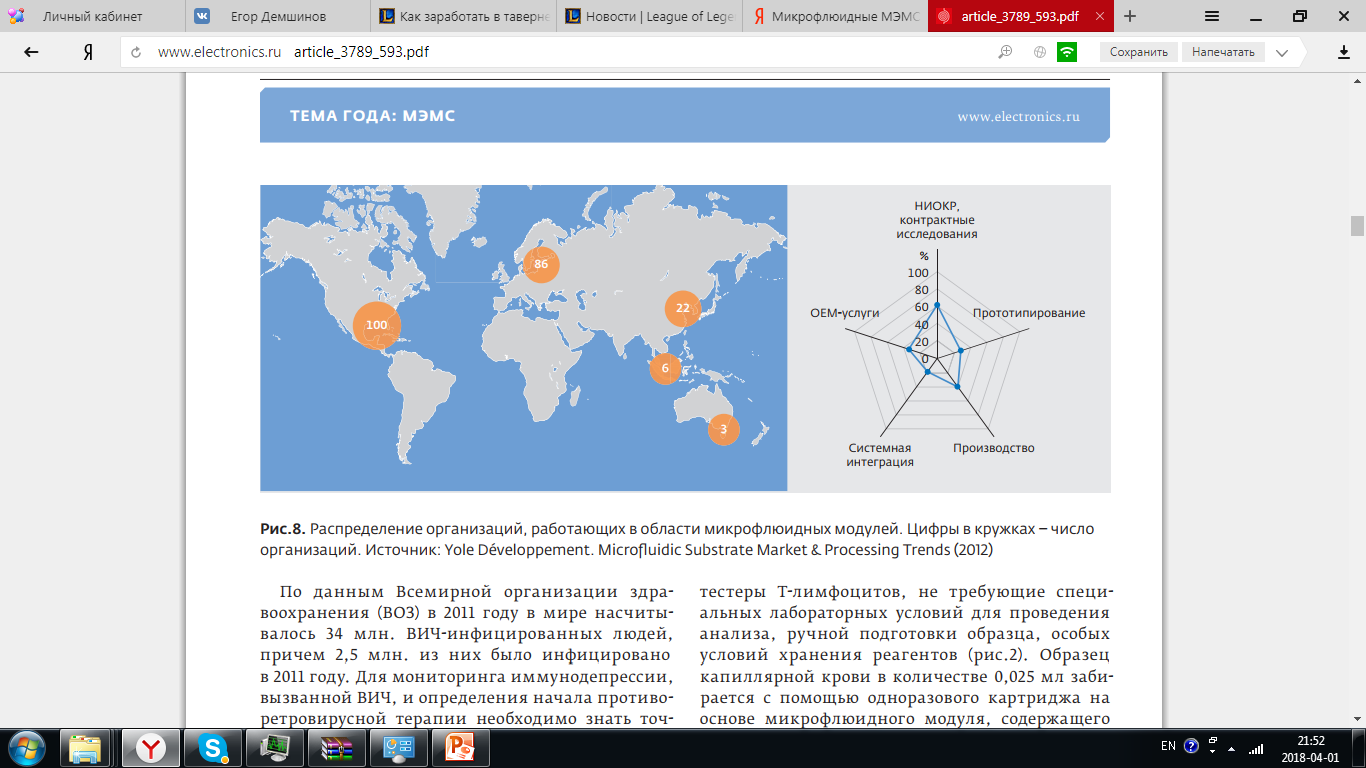 23
Заключение
Широкое внедрение устройств на основе микрофлюидных модулей способно существенно повысить качество жизни.
На рынке уже присутствуют десятки компаний , серийно выпускающих микрофлюидные модули. Большое количество научных центров, университетов ведут работу  в области микрофлюидных модулей, что позволяет надеяться на скорое широкое внедрение этой технологии .
24
Список Литературы
Лацапнёв Е., Яшин К.Д., www.micromachine.narod.ru
Журнал "Микросистемная техника", www.microsystems.ru
Научно-исследовательская лаборатория микротехнологий и МЭМС СПбГУ, www.mems.ru
www.memsnet.org
Микроэлектромеханические системы (MEMS), Гудилин Евгений Алексеевич от 18 декабря 2008
В.Д. Вернер, Ю.А. Чаплыгин, А.Н. Сауров, Н.А. Шелепин. Микросистемы и биочипы-трансферт технологии микроэлектроники. Электронные компоненты.
 Л.Ю. Бочаров, П.П. Мальцев, Состояние и перспективы развития микромеханических система за рубежом. Микросистемная техника. 1999, №1.
25